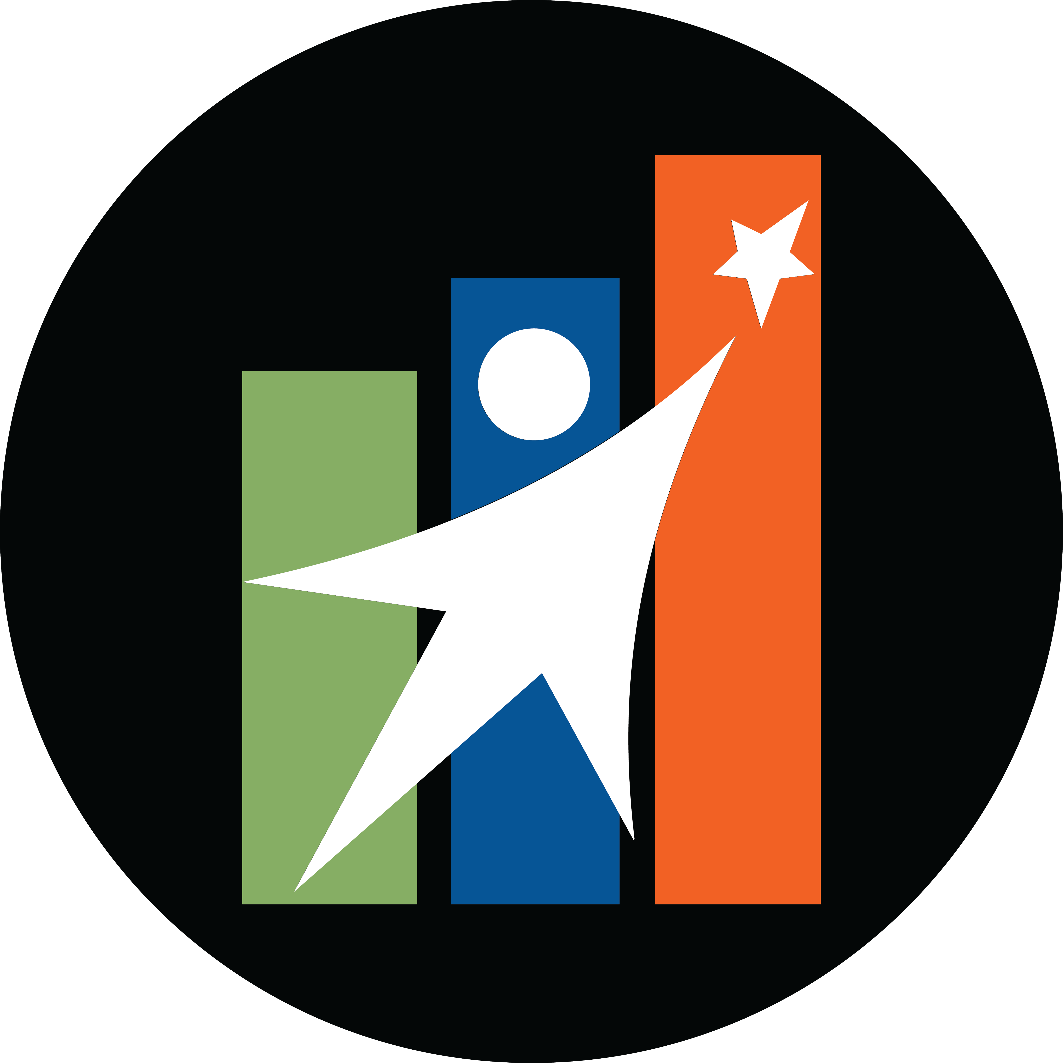 Kentucky State University Review Update
Aaron Thompson, President
Travis Powell, Vice President and General Counsel
Kentucky Council on Postsecondary Education
November 16, 2021
Overview
Executive Order
Cash Reserves and Working Capital Analysis
Financial Health Assessment
Peer Group Comparisons
Validation of Financial Information 
Review of Controls over Financial Management and Reporting
Recommendations and Key Takeaways
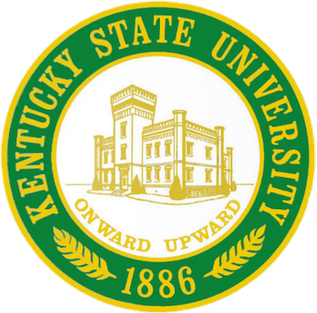 2
Executive Order
On July 20, 2021, the Governor signed an Executive Order requiring CPE to:
Assess KSU’s current financial status and provide a report to the Governor detailing recommendations prior to the next biennial budget. 
Assist the KSU Board of Regents in developing a management and improvement plan with identifiable goals and measurable metrics. 
The plan shall provide for continuing oversight by CPE concerning the implementation of the plan.
Make recommendations to the KSU Board of Regents concerning administrative structure and leadership.
3
Cash Flow and Working Capital AnalysisMethodology
CPE performed the following to review cash reserves and working capital:
Assessed the historical and current situation with the KSU CFO.
Reviewed audited financial statements and accounting records.
Reviewed related state financial institution statements and accounting records. 
Interviewed finance and administration staff members.
4
Cash Flow and Working Capital AnalysisFindings
MAJOR CASH INFLOWS
Tuition and fees
State appropriations
Federal/State grants and contracts
Housing and dining/other auxiliaries
Draws on Revenue Anticipation Note
MAJOR CASH OUTFLOWS
Payments to employees 
Payments to suppliers/service providers
Payments to students
Purchases of capital assets/capital improvements
Payments for debt service
Payments on Revenue Anticipation Note
5
Cash Flow and Working Capital AnalysisFindings
Note1: Adjusted operating loss includes state appropriations.
Note2: 2020 cash & cash equivalents excludes endowment cash held by ARGI Investment Services.
6
[Speaker Notes: KSU experienced a significant decline in cash reserves between 2016 and 2020 due to operating deficits totaling $35 million over the same period. KSU’s current liabilities have increased significantly over the five-year period and current liabilities have exceeded cash reserves since 2019. FY21 has not yet been audited, however we anticipate similar results.]
Cash Flow and Working Capital AnalysisFindings
Inappropriate cash/working capital management techniques used
Failure to pay vendors in a timely manner.
Failure to reimburse state construction accounts.
Draws from Revenue Anticipation Note.
Asset preservation fee receipts used for operations.
Failure to follow the Institution’s policies related to collection of student receivables.
Draws from the endowment with incomplete accounting.
Known impact of above is $15.7 million of prior year expenses carried forward to FY 2022.
Projected current year shortfall up to $7 million due to structural imbalance of university budget in FY 2022.
7
[Speaker Notes: Prior Year Expenses Carried Forward into FY 2022:
Prior year invoices paid in FY 2022		 $  4.3 million
Deficit construction accounts with State		 $  5.2 million
July Repayment of prior year Revenue Anticipation Note	 $  5.0 million
Asset Preservation Fee Receipts Not Reserved (2019-21)	 $  1.2 million
FY 2022 Cash Shortfall due to prior year items	$15.7 million

NOTE: It is undetermined at this time if all or part of the Endowment withdrawals must be repaid.
Withdrawals as follows: 	June 2019 - $851K; March 2020 - $956K; December 2020 - $964K; TOTAL = $2,771K or $2.8 million]
Cash Flow and Working Capital AnalysisFindings
9/30/21 cash position of $4.34 million was temporarily relieved by:
Advancement of fourth quarter allotment from the State ($5.4 million)
CARES Act debt forgiveness ($2.5 million) 
Current projections indicates cash reserves will be depleted by March 2022 and the $5 million Revenue Anticipation Note will be used for April operations.
An additional non-recurring appropriation from the General Assembly is needed for continued operations beyond April.
8
Financial Health AssessmentMethodology
Four Primary Ratios: 	
	1) Primary Reserve		2) Net Operating Revenues
	3) Return on Net Assets	4) Viability
These ratios were weighted and combined to create a Composite Financial Index (CFI).
Audited financial statements were used to compute the ratios.
Adjusted to remove pension impact and other post employment benefits.
These measures are intended for the evaluation of a single institution over time, rather than comparisons across institutions.
9
Financial Health AssessmentFindings – Primary Reserve  Ratio
From 2015-16 to 2017-18 the ratio was relatively financially healthy.
In 2018-19, operating expenses increased significantly without a corresponding increase in revenues.
In 2019-20, despite a reduction, expenses exceeded revenues again and further exacerbated the ratio’s decline.
Beginning in 2018-19, operating expenses exceeded operating revenues. The structural deficit was financed using available reserves.
Industry Standard
Expendable Net Assets
0.40
Total Expenses
10
Financial Health AssessmentFindings – Viability Ratio
From 2015-16 to 2018-19 the ratio was financially healthy due to:
Low levels of plant-related debt. 
High levels of reserves.
In 2019-20, the ratio declined to a financially stressed level due to:
An addition of $13.2 million of plant-related debt.
A reduction of $11.7 million in expendable net assets (reserves) from 2018-19.
The use of reserves to finance day-to-day operations of the university has limited resource flexibility and ability to meet debt obligations should there be adverse conditions.
Industry Standard
Expendable Net Assets
1.0
Plant-related Debt
11
Financial Health AssessmentFindings – Return on Net Assets Ratio
From 2015-16 to 2017-18, there were normal variations in the ratio
In 2018-19, there was a significant decline in net assets
Includes a reduction of $12,376,886 in unrestricted net assets of the institution
In 2019-20, net assets declined substantially again
This would have been larger, but federal operating grants and contracts increased by $3,396,633 in the year
The university’s repeated negative results indicate that investments made using net assets (reserves) were not obtaining the necessary return.
Industry Standard
Change in Net Assets
3% to 4%
Total Net Assets
Real Rate of Return
12
Financial Health AssessmentFindings – Net Operating Revenues Ratio
From 2015-16 to 2019-20, there were no positive scores
From 2015-16 to 2018-19, net operating losses increased with the most dramatic loss occurring in 2018-19
In 2019-20, the net operating loss decreased largely due to:
A substantial increase of $3,396,633 in federal operating grants and contracts
An increase in tuition and fee, residence hall, and dining revenues of $1,509,332 total

The university’s consistent and large negative results indicate that revenue and expense streams are unsustainable and need to be restructured.
Industry Standard
Net Operating Income
At least
4% - 6%
Total Unrestricted Operating Revenues
13
Financial Health AssessmentFindings – Composite Financial Index
Each of the primary ratios are converted to a score and weighted as follows:
 Primary Reserve (35%), Net Operating Revenues (10%), Return on Net Assets (20%), Viability (35%)
From 2015-16 to 2017-18, the CFI shows the university is relatively financially healthy.
In 2018-19, the CFI drops below the relatively financially healthy level.
In 2019-20, the CFI shows a rapid decline from financially stressed to unhealthy.
Results vary significantly from what was previously reported per HB 303 (2016).
KSU’s descent into a financially unhealthy condition was driven by poor performance in the Primary Reserve and Viability Ratios which make up 70% of the score.
The Net Operating Revenues Ratio shows the structural imbalances causing the institution to finance operations with reserves, negatively affecting all three of the other ratios.
10
3
1
-4
14
Peer Group ComparisonsMethodology
KSU Comparison Group Institutions
Alcorn State University (Alcorn State, MS)
Central State University (Wilberforce, OH)
Fort Valley State University (Fort Valley, GA)
Langston University (Langston, OK)
Lincoln University (Jefferson City, MO)
South Carolina State University (Orangeburg, SC)
University of Arkansas at Pine Bluff (Pine Bluff, AR)
University of Maryland Eastern Shore (Princess Anne, MD)
CPE staff worked with KSU officials to identify criteria for developing a customized comparison group, using the IPEDS Data Feedback Report
Selection criteria:
HBCU
land-grant institution
located in continental United States
public four-year
degree granting, baccalaureate and above
enrollment between 1,000 and 3,600
The resulting comparison group included eight institutions
15
Peer Group ComparisonsFindings – Affordability
KSU’s published in-state sticker price is above the peer median.
In 2021, resident undergraduate tuition and fees at KSU ranked 2nd highest out of nine HBCUs and were 113% of the comparison group median.
Between 2017 and 2021, published in-state prices grew more slowly at KSU (+13%) than the group median (+16%).
KSU’s net price is considerably lower than that of peer institutions.
In 2019, KSU had the lowest average net price of college attendance (i.e., ranked 9th) of any peer institution, registering 60% of the group median.
Between 2017 and 2019, KSU’s net price decreased from $9,561 to $7,363 or by 23%, while the group median decreased by 1%.
16
Peer Group ComparisonsFindings – Sources of Core Revenue
KSU’s tuition and fee, state appropriations, and government grants and contracts revenue per student are higher than group medians.
In 2020, KSU’s tuition and fee revenue per student ranked 2nd highest and was 155% of the group median, its state appropriations per student ranked 2nd highest and were 156% of the median, and its governmental grants and contracts per student ranked 1st (highest) and were 144% of the median.
17
Peer Group ComparisonsFindings – Staffing Levels
Compared to its peers, KSU employs fewer postsecondary teachers and instructional support staff…
During fall 2020, the number of postsecondary teachers and staff employed by KSU ranked 8th lowest out of nine HBCUs and was 75% of the group median.
The number of staff employed by KSU in instructional support occupations ranked 7th lowest and was 33% of the comparison group median.
and more management and business and financial operations staff.
That same semester, the number of management staff employed by KSU ranked 3rd highest and was 127% of the group median.
The number of staff employed by KSU in business and financial operations ranked 4th highest and was 125% of the group median.
18
Peer Group ComparisonsFindings – Staffing Levels (Cont’d)
Compared to its peers, KSU employs more computer, engineering, and science staff…
During fall 2020, the number of computer, engineering and science staff employed by KSU ranked 1st (highest) out of nine HBCUs and was 161% of the comparison group median.
and more community service, legal, arts, and media staff.
The number of staff employed by KSU in community service, legal, arts and media occupations ranked 3rd highest and was 153% of the group median.
19
Peer Group ComparisonsFindings – Faculty Compensation
For the most part, average salaries of faculty employed by KSU are either at, or slightly above, the median of peer institutions.
During academic year 2020-21, the average nine-month equivalent salary of associate professors employed by KSU ranked 5th out of nine HBCUs and was 100% of the comparison group median.
The average salary of assistant professors employed by KSU ranked 4th highest and was 103% of the group median.
The average salary of instructors ranked 5th and was 102% of the group median.
The average salary of full professors at KSU is below the peer median.
In 2020-21, the average salary of full professors employed by KSU ranked 7th lowest and was 92% of the peer group median.
20
Peer Group ComparisonsFindings – Student Success
KSU’s degree production is the lowest among peer institutions.
In 2019-20, KSU awarded 9 bachelor’s degrees for every 100 FTE students, lowest among peer ground and 54% of the median. In 2016-2017, KSU ranked first at 157% of the median.  
KSU’s graduation rate is below the peer median.
For the 2013 cohort, KSU’s graduation rate among first-time, full-time degree seeking students within 150% of normal time was nine percentage points below the comparison group median (KSU 25%; median 34%). 
KSU’s retention rate is the highest among peer institutions.
For the fall 2019 cohort, KSU’s retention rate among first-time, full-time bachelor’s degree seeking students was the highest (ranked 1st) out of nine HBCUs and was seven percentage points above the group median (KSU 78%; median 71%).
21
Validation of Financial InformationResearch Question, Methodology, Preliminary Findings
Research question: Is the KSU financial information communicated to key stakeholders accurate?  
Methodology: Validate all financial information presented by the KSU CFO to the KSU Board of Regents and external parties
Verified to audited financial statements and other information from:
Financial institutions
Commonwealth of KY
Federal agencies (Department of Education and USDA)
Accounting system/Argos report-writer linked to Banner
Internal accounting analysis
Findings: All information communicated externally since the issuance of the Executive Order has been accurate.
22
Review of Controls over Financial Management and ReportingMethodology
Reviewed key financial functions and related policies, procedures and internal controls:
Accounting System and Related Reporting
Internal Audit
Treasury Management (encompasses Debt, Endowment, Long-Range Planning)
Student Accounts Receivable/Collections
Budget Management and Interim Financial Reporting
Enterprise Risk Management
Reviewed historical audited financial statements including OMB Uniform Guidance reports and other items (ex. HB 303 (2016) Reports, Gold Book).
Invited KSU Finance & Administration staff members to share information or concerns related to KSU operations.
23
Review of Controls over Financial Management and ReportingFindings
Banner accounting system and related Argos reporting tool is inadequate.
Formal upgrade and training is needed, including a financial reporting module to produce GAAP statements.
Internal audit function was non-existent for approximately three years and the KSU “Tip Line” was discontinued in 2017 and has yet to be reinstated.  
Current internal audit function, beginning in early 2020 and comprised of one FTE, has been ineffective in providing a comprehensive, risk-based audit approach with regular communication to the Board of Regents. 
No written policies related to treasury management, with exception of an endowment investment policy (last updated in 2012).
Formal endowment spending policy should also be incorporated.
24
Review of Controls over Financial Management and ReportingFindings
No long range financial planning function exists. Institutions typically forecast at least five years. 
Failure to follow policies related to collection of student receivables.
Lack of sufficient budgetary controls and failure to follow existing policies.
Inadequate interim financial reporting (i.e. quarterly GAAP statements and budget to actual comparisons, dashboards, etc.). 
No enterprise risk management function exists.
The financial health ratios and resulting CFI scores presented by KSU senior leadership in its HB 303 (2016) reports were inconsistent with CPE staff calculations and reflected a more favorable financial position. 
Numerous external financial audit findings and consistently missed audited financial statement deadlines.
25
Budget Request to Cover FY 2022 Projected Cash Shortfall andStrategic Initiatives
Deficit construction accounts with State Finance Cabinet			$5.2 million
Prior year invoices paid in FY 2022					$4.3 million
Asset Preservation Fee Receipts Not Reserved (2019-21)		$1.2 million
July Repayment of prior year Revenue Anticipation Note 			$5.0 million

FY 2022 Cash Shortfall due to prior year deficits				$15.7 million

Structural Imbalance in FY 2022 University Budget			≈$7.0 million

FY 2021-22 Total Projected Cash Shortfall 				$23.0 million
2022-2024 Biennium Strategic Initiatives				$1.0 million/yr.
26
Recommendations
Cultivate a culture of accountability, transparency and compliance (established by the tone at the top).
Improve budgetary controls and provide a quarterly budget to actual report to the Board of Regents.
Improve the accounting and reporting system and internal controls over financial reporting; provide quarterly GAAP statements and other financial information to the Board of Regents.
Outsource or co-source the Internal Audit function and reinstate the externally managed tip line.
Implement a formal accounting and reporting framework for endowment distributions.
Improve collection of student accounts receivable, including implementation of a formal Statement of Financial Responsibility and utilization of external collection agencies, including Kentucky’s Department of Revenue.
Complete a comprehensive review of expenses to ensure expenses are charged to the correct functional area and that costs are appropriately allocated to grants and auxiliary units.
27
Recommendations
Complete a review of academic programs and establish appropriate faculty productivity metrics.
Implement a long-range planning process to support the strategic and capital investment decision-making process.
Implement an enterprise risk management process to identify, evaluate and mitigate key risks facing the institution and higher education industry, including strategic, operational, financial and compliance risks.
Develop appropriate policies and procedures governing the key functions of treasury management including cash management, operating investment management, debt management and internal loans.
Review and update the Endowment Investment Policy and incorporate a formal spending policy within the investment policy.
Implement quarterly reporting to the Board of Regents the President's travel, entertainment and discretionary expenses.
28
Key Takeaways
Significant operating deficits in recent years (especially 2019 forward) have resulted in the depletion of KSU’s cash reserves
Current structural deficit is unsustainable
Poor leadership over financial management
Inadequate budgetary controls
Inadequate internal and external financial reporting
Inadequate internal audit function
KSU compares very favorably to its peers in state appropriations, government grants and contracts, and tuition and fee revenue per student
29
Management and Improvement Plan Areas
Comprehensive cataloging and review of university policies and procedures to ensure efficiency and compliance with state and federal law.
Guidelines for salary ranges and benefits for all faculty, staff and administrators.
Board member training and development, including but not limited to financial oversight and effective committee structure. 
Organizational structure and development of human infrastructure.
Academic program offerings, course offerings and faculty productivity guidelines.
Accounting and fiscal reporting systems, collections, budget, and internal controls over expenditures and financial reporting.
Student success and enrollment management strategies.
30
KSU Presidential Search Committee
11 Members
CPE Representative (Chair)
KSU Faculty (2)
KSU Staff (2)
KSU Students (2)
KSU Alumni (2)
Frankfort Community Member (1)
Frankfort K-12 Representative (1)
No Current KSU Board of Regents Members Serving
Executive Search Firm: Myers McRae
31
Questions?